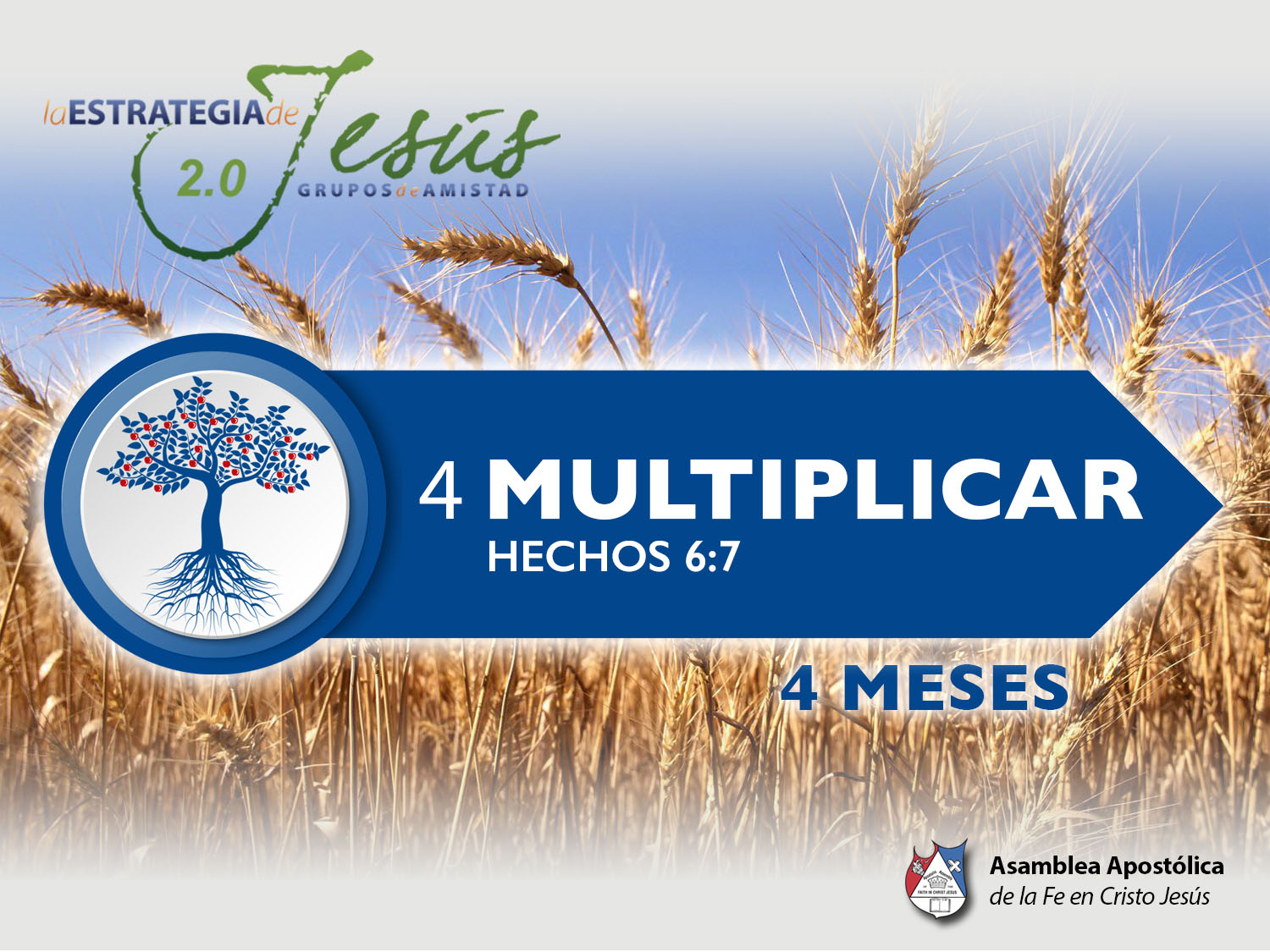 LA IMPORTANCIA DE SUPERVISAR
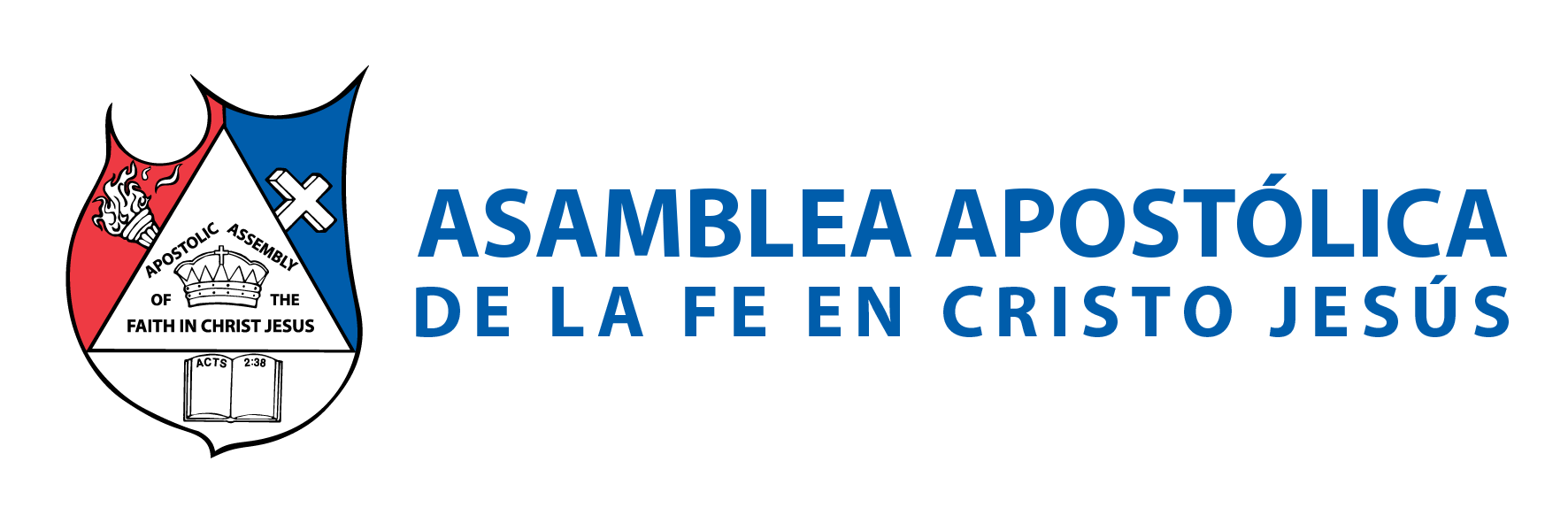 LA CLAVE DEL ÉXITO
 
BASE BÍBLICA: 
Eclesiastés 5:8 
“Si opresión de pobres y perversión de derecho y de justicia vieres en la provincia, no te maravilles de ello; porque sobre el alto vigila otro más alto, y uno más alto está sobre ellos”.
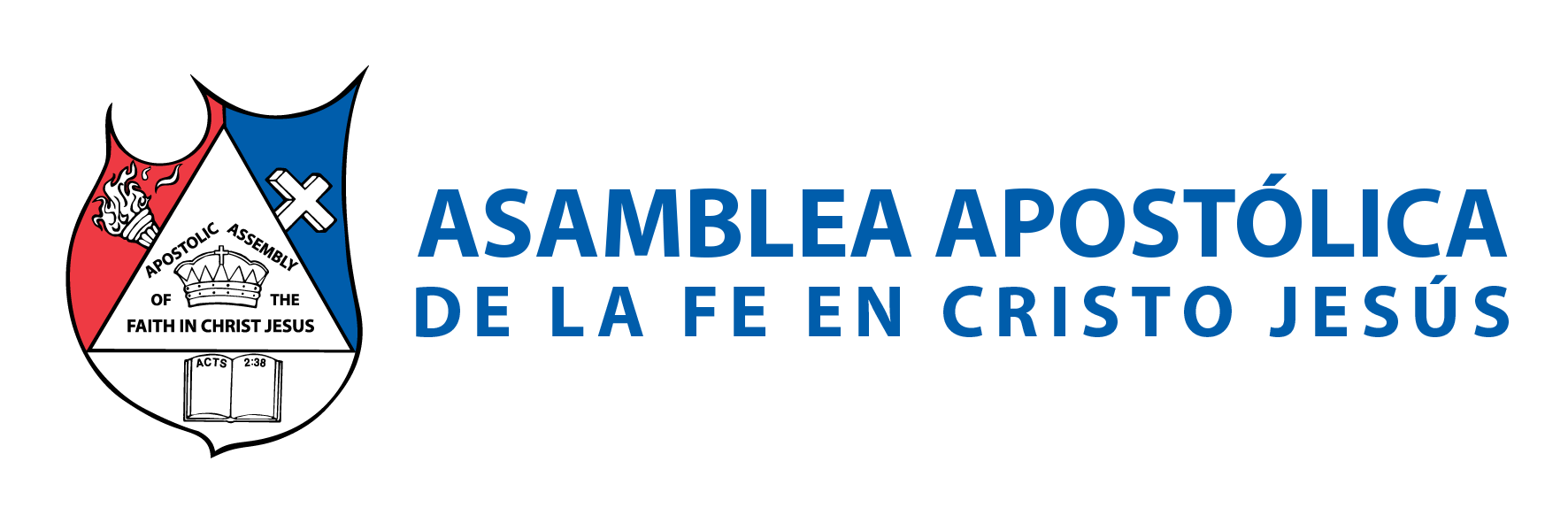 INTRODUCCIÓN 
PORQUE SOBRE EL ALTO VIGILA OTRO MÁS ALTO 
La EDJ no es tarea para un solo hombre, sino toda una estructura de gobierno; para que todos en equipo puedan desarrollar una multiplicación extraordinaria. Es por ello que la supervisión en cada nivel de autoridad es elemental, para que todo el equipo trabaje bajo autoridad y desarrolle una cultura de resultados.
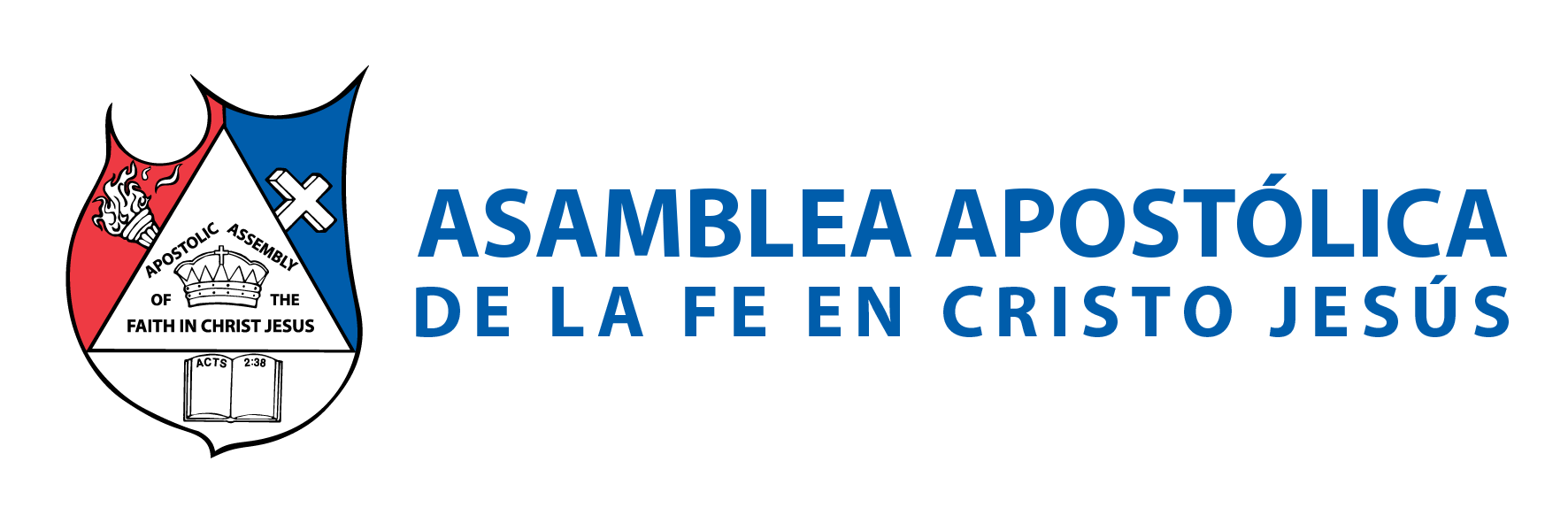 Toda visión requiere una Súper – Visión. 

Supervisión – Palabra que se deriva de súper: sobre, encima. Visum: Ver, revisar y vigilar, Mirar desde lo alto , Visión global. Vigilar la visión. 
En otras palabras, “Ver que las cosas se hagan bajo la visión”.
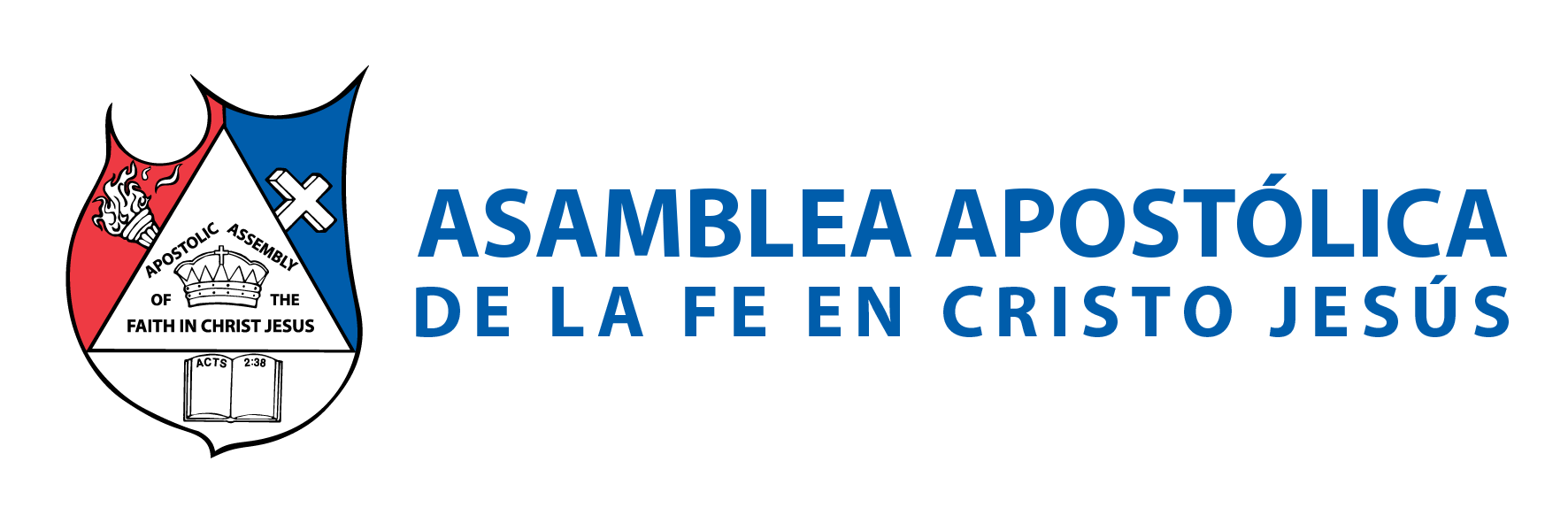 Hay los siguientes sinónimos de supervisar:

 A. Vigilar. 
B. Inspeccionar. 
C. Observar. 
D. Comprobar.
E. Registrar. 
F. Revisar.
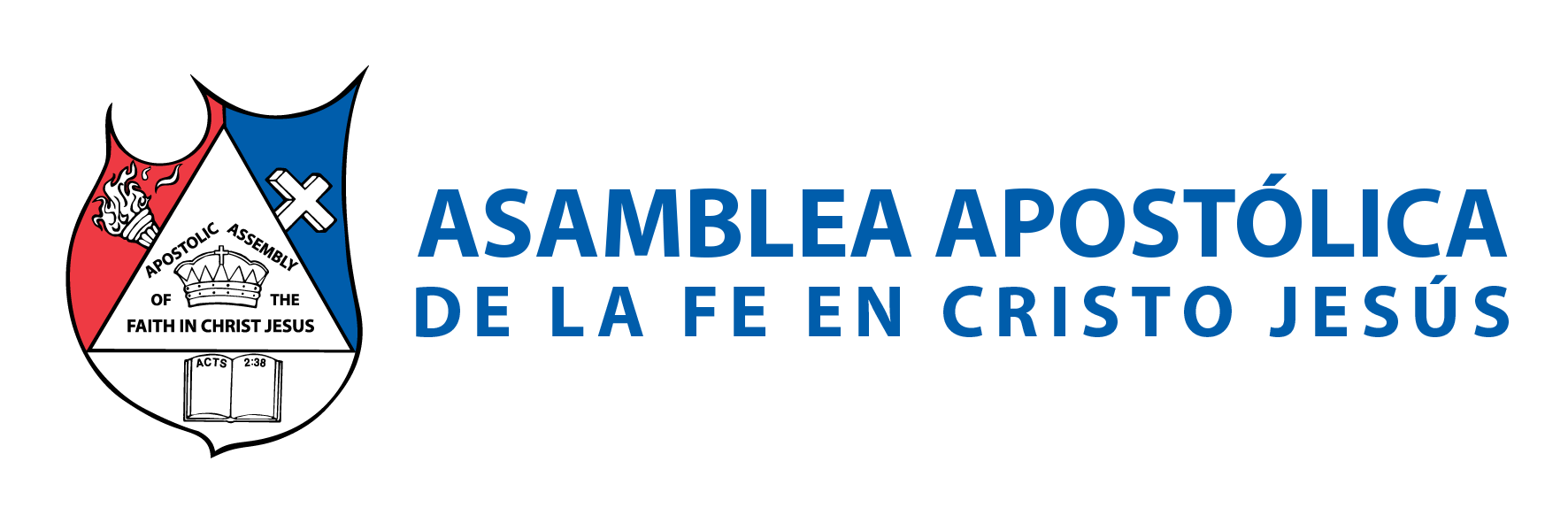 I.- LA SUPERVISIÓN 
Todo los líderes son en cierto sentido, supervisores desde la trinchera que se encuentren; para vigilar y guiar a los demás, de tal forma que la visión se realice adecuadamente. Pero la visión, tiene que ver con la visión de Dios. Es por ello la importancia, que todos lo hagamos como para el Señor.
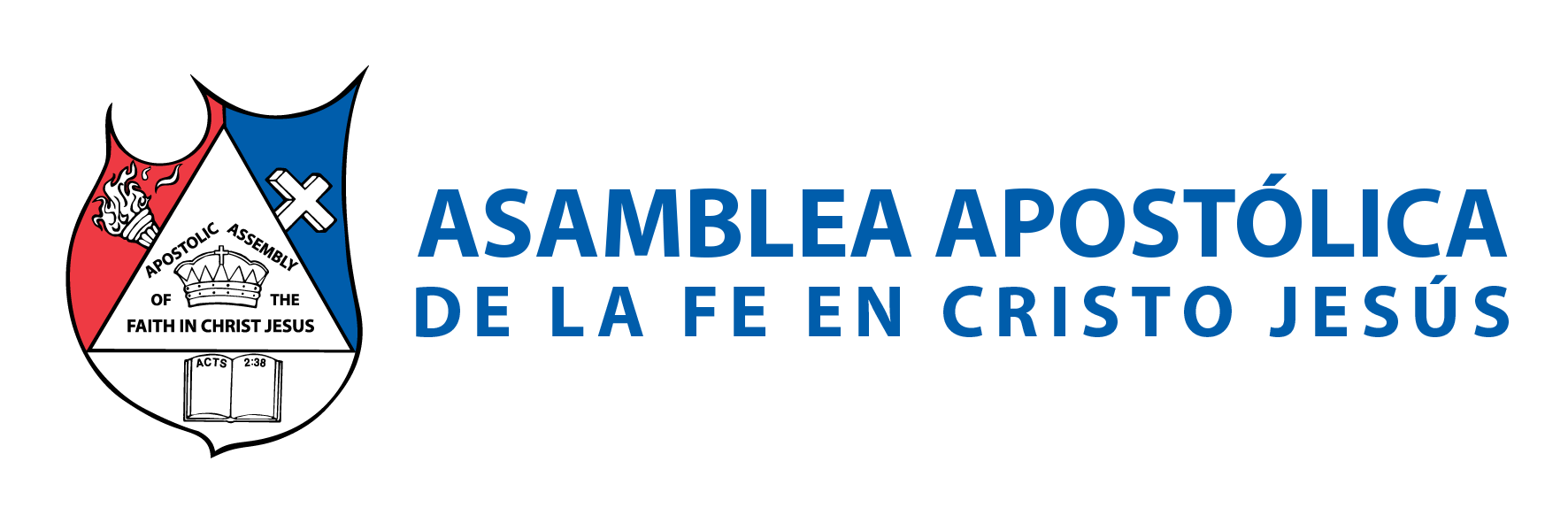 UN SERVIDOR DEL SEÑOR. 

1 Corintios 4:1: “Así, pues, téngannos los hombres por servidores de Cristo, y administradores de los misterios de Dios”. 
La mentalidad de todo supervisor, deberá ser que es a Dios; a quien servimos y que lo que supervisamos, es su bendita obra.
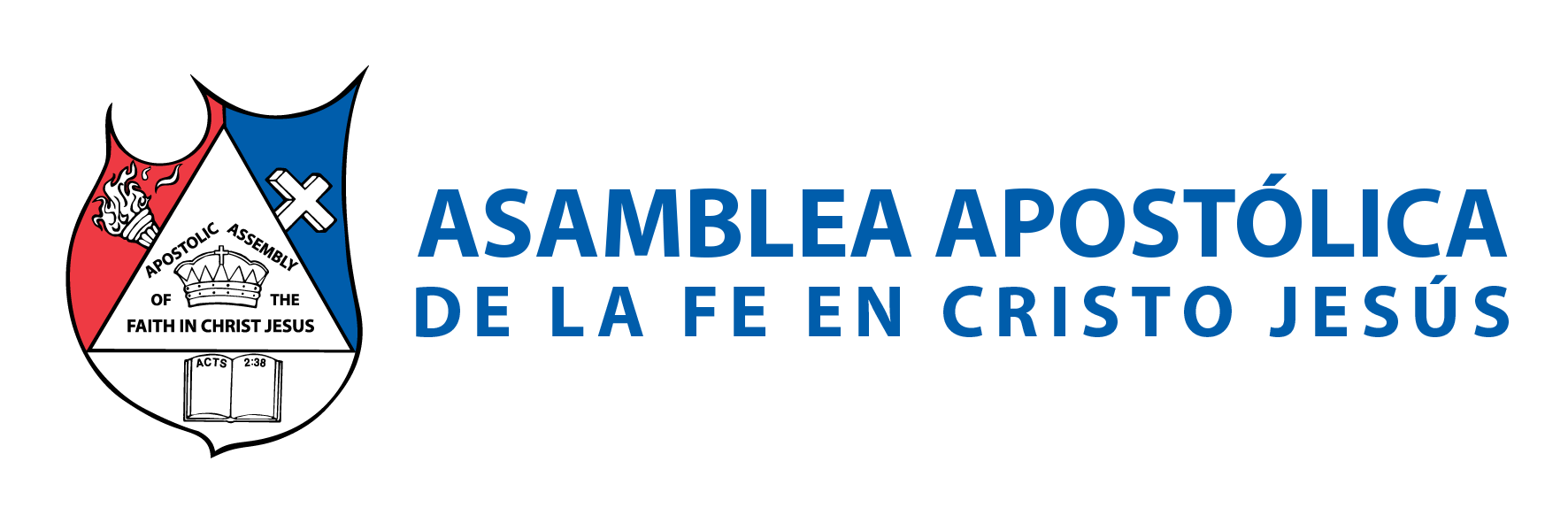 B. UN SERVIDOR FIEL. 
1 Corintios 4:2: “Ahora bien, se requiere de los administradores, que cada uno sea hallado fiel”. 
Servir a la iglesia, es servir al cuerpo de Cristo. Es decir, servimos a Jesús sirviendo a su cuerpo, por ello la gran responsabilidad de tener sumo cuidado, de ser fieles mayordomos de lo que Dios ha puesto sobre nosotros.
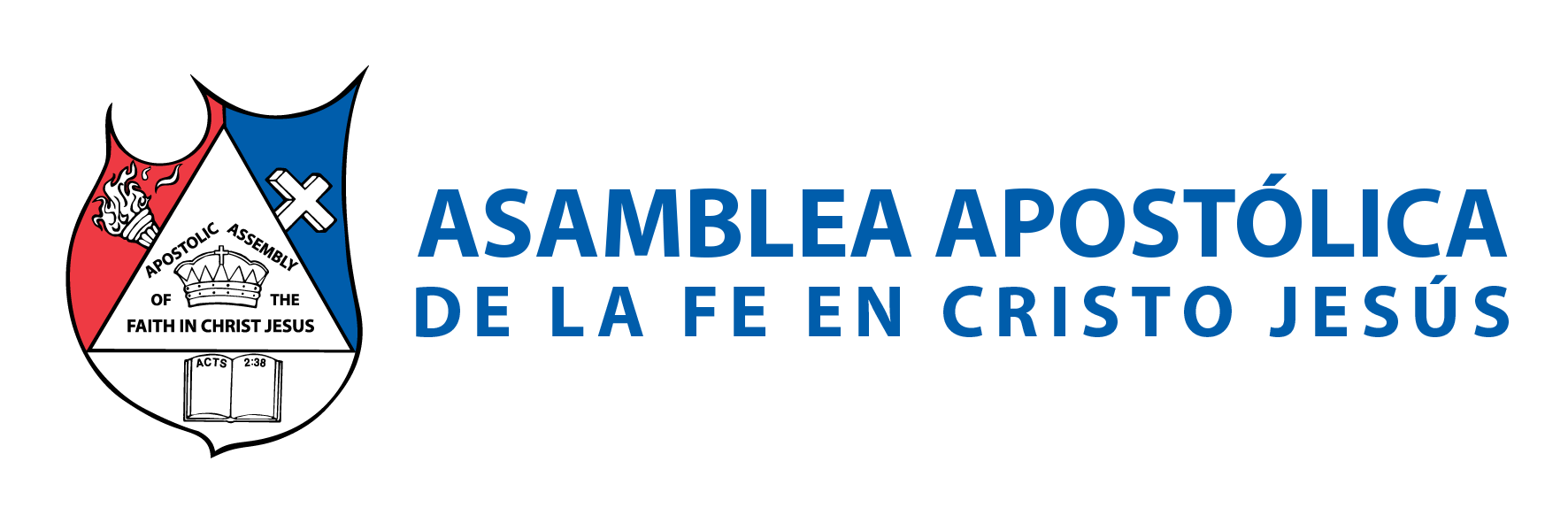 II.- EL SUPERVISAR DE MANERA EFECTIVA 
1 Samuel 4:13: “y cuando llegó, he aquí que Elí estaba sentado en una silla vigilando junto al camino, porque su corazón estaba temblando por causa del arca de Dios. Llegado, pues, aquel hombre a la ciudad, y dadas las nuevas, toda la ciudad gritó”.
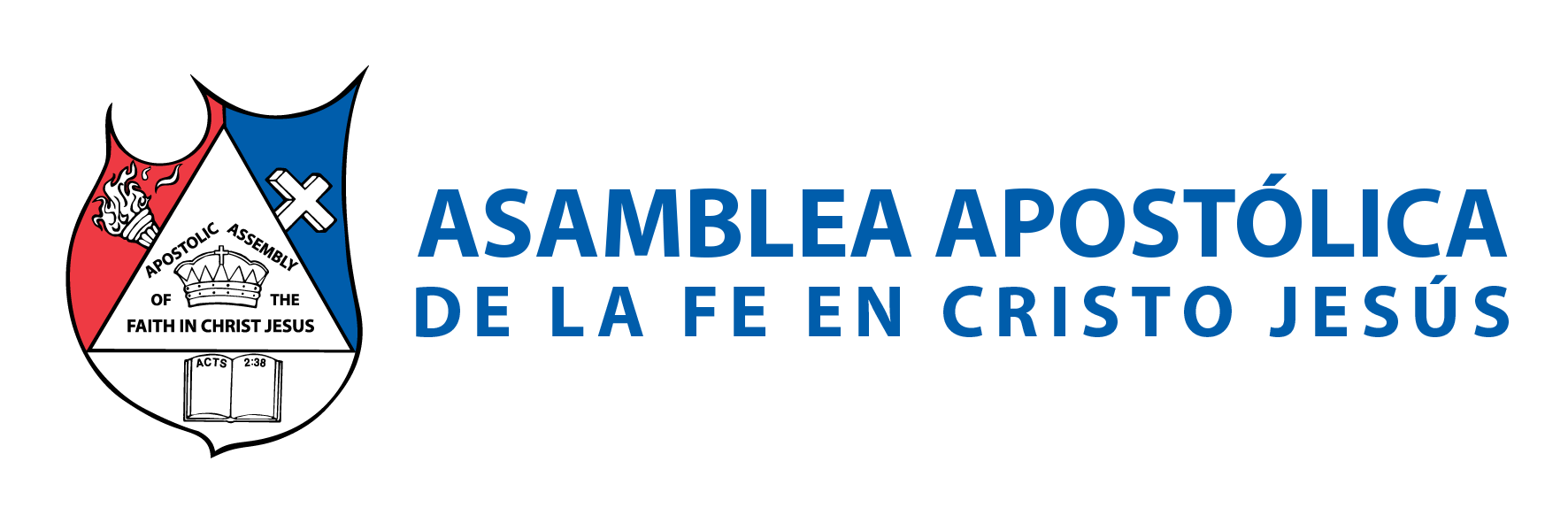 Samuel fue el profeta que perdió el arca, sus hijos y las bendiciones de Dios por querer supervisar sentado en una silla; el trabajo de vigilar o supervisar, requiere que en cada nivel de la visión los líderes estén verdaderamente comprometidos con la visión de la EDJ.
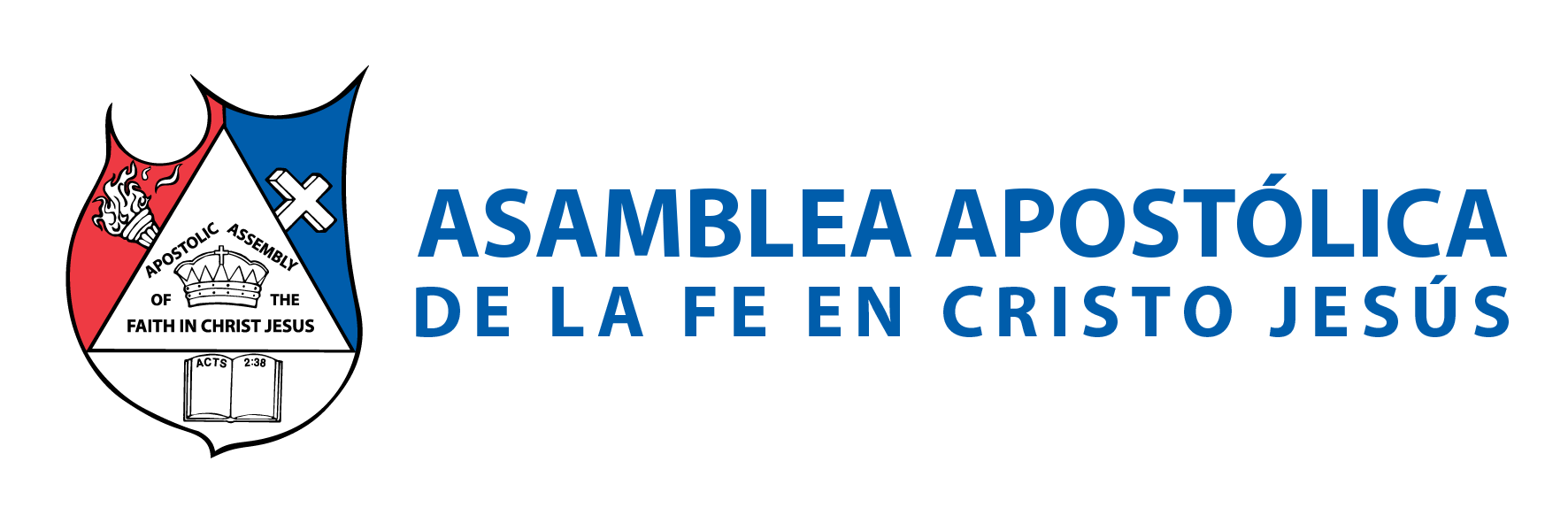 Muchos creen que pueden hacer el trabajo de supervisor, pero no todos lo hacen de manera efectiva. Si lo quiere hacer a la manera de Dios, deberá: 
PREPARARSE 
Planificar. 
2. Organizar. 
3. Dirigir. 
4. Retroalimentar.
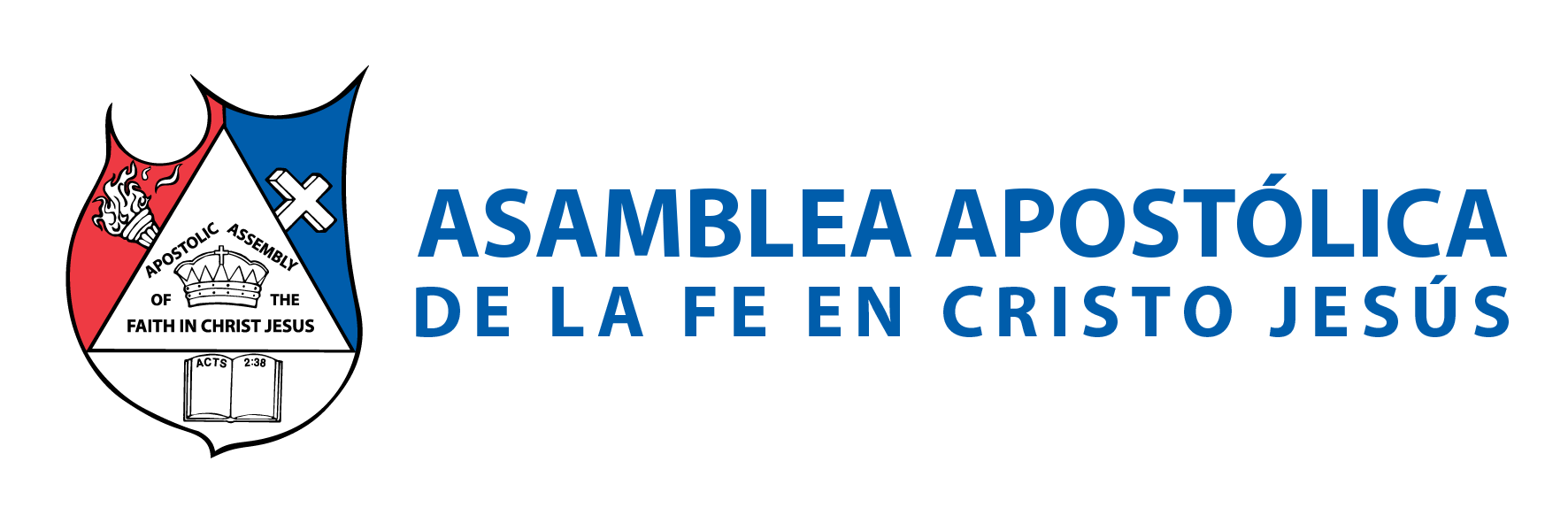 B. EMPEÑARSE
 
Constancia. 
2. Dedicación. 
3. Perseverancia.
 4. Revisión.
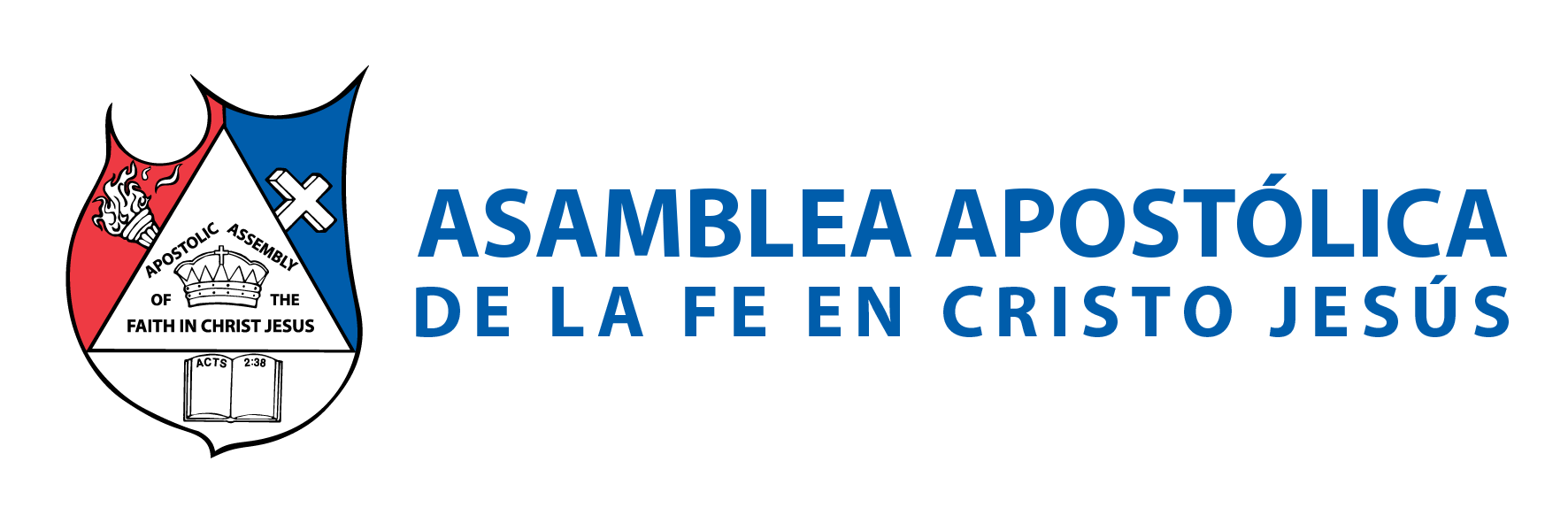 III.- EL ÉXITO DE UN SUPERVISOR 
Podemos ver el éxito que tuvo Salomón para que se hicieran las cosas. No es nomás ser un supervisor nominativo, sino uno que sea cualitativo. 
VIGILAR. “Y los que Salomón había hecho jefes y
vigilantes sobre las obras eran quinientos cincuenta, los cuales estaban sobre el pueblo que trabajaba en aquella obra”. 
1 Reyes 9:23.
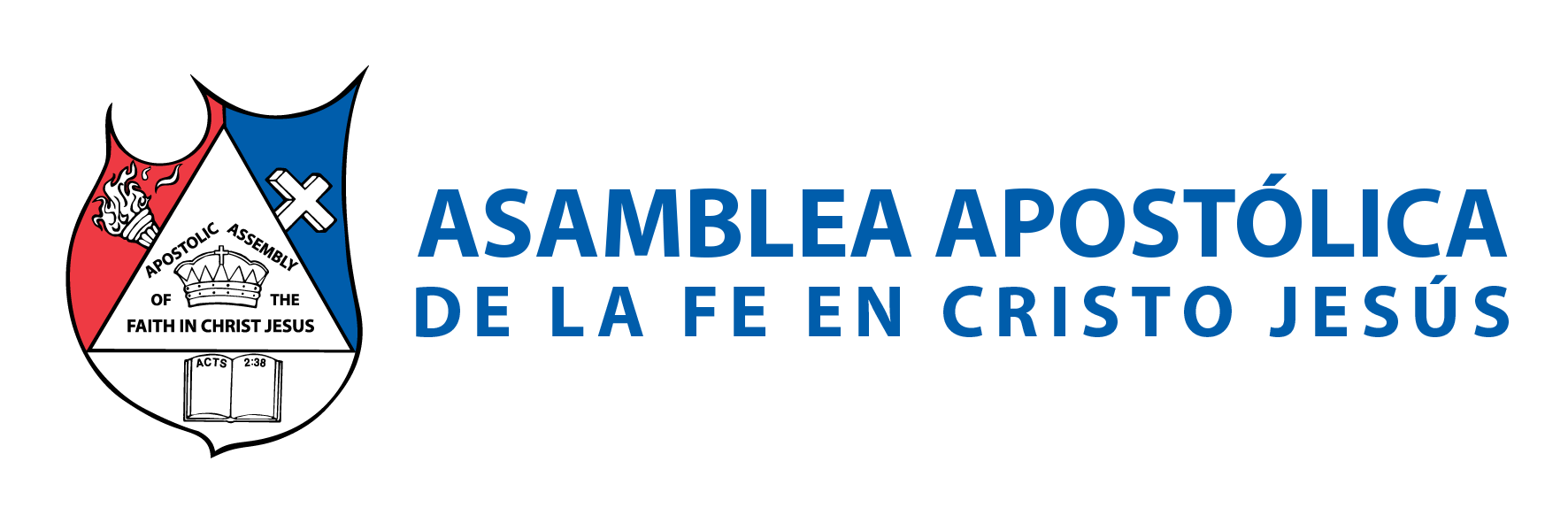 B. EDIFICAR. “Determinó, pues, Salomón edificar casa al nombre de Jehová, y casa para su reino”. 2 Crónicas 2:1. 

C. DESIGNAR. “Y designó Salomón setenta mil hombres que llevasen cargas, y ochenta mil hombres que cortasen en los montes, y tres mil quinientos que los vigilasen”. 2 Crónicas 2:2.
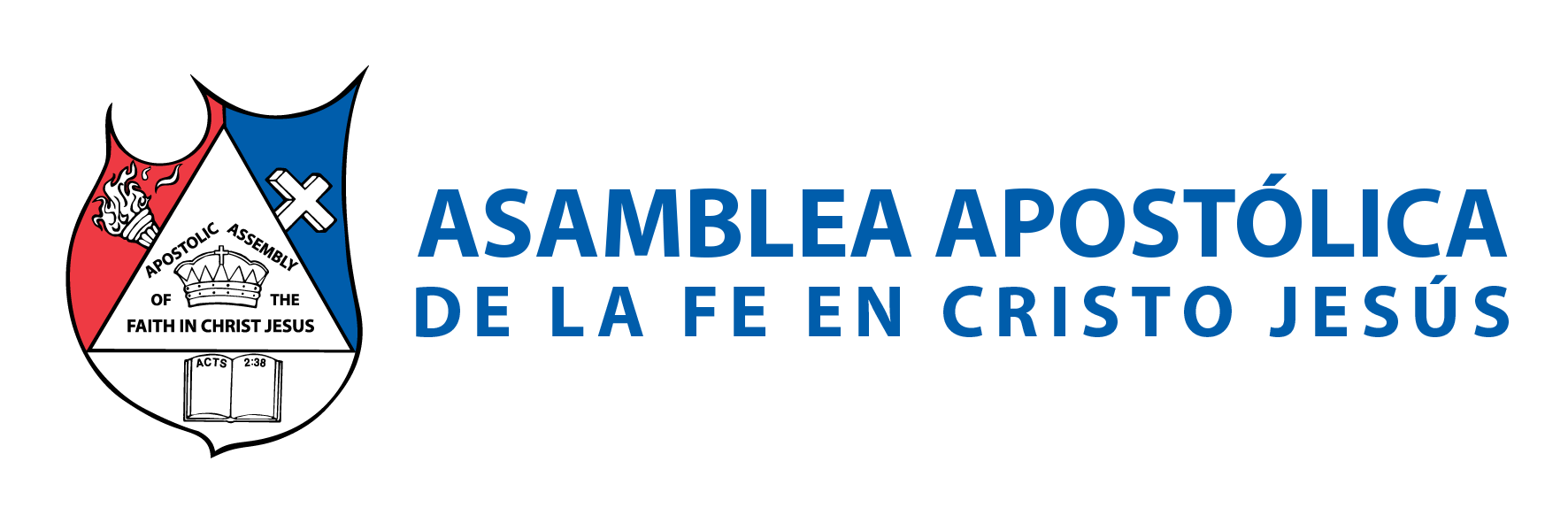 IV.- EXTRATEGIA JETRO 

2 Juan 1:8: 
“Mirad por vosotros mismos, para que no perdáis el fruto de vuestro trabajo, sino que recibáis galardón completo”.
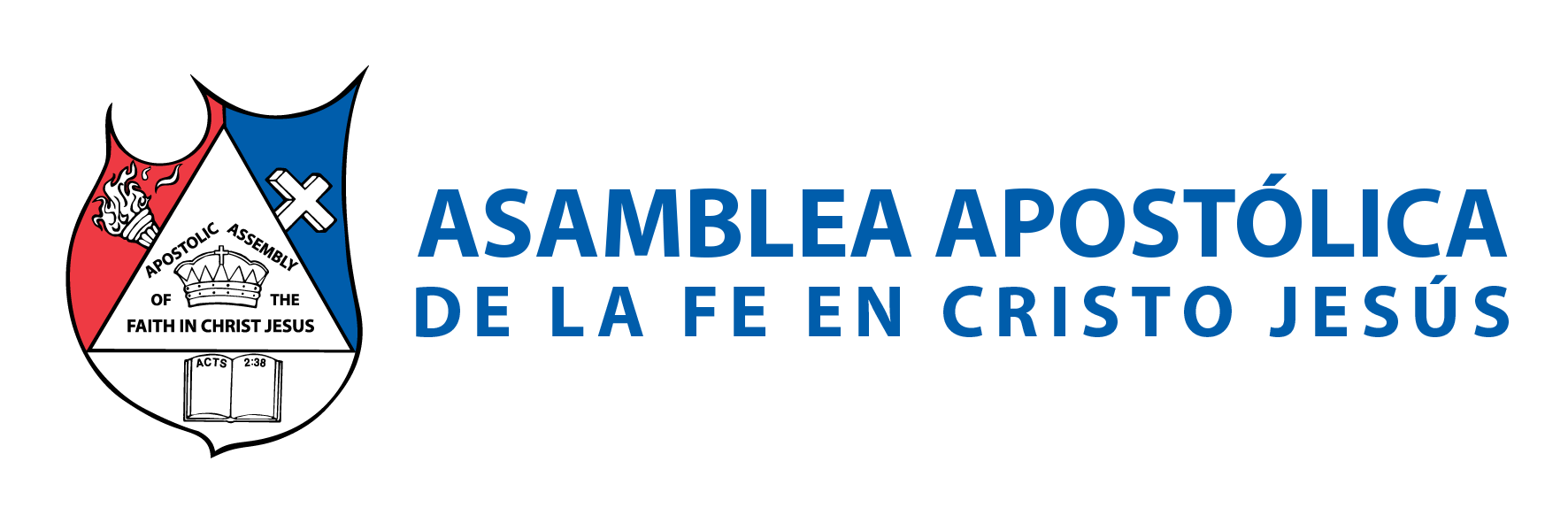 Éxodo 18:25,26: 
“Escogió Moisés varones de virtud de entre todo Israel, y los puso por jefes sobre el pueblo, sobre mil, sobre ciento, sobre cincuenta, y sobre diez. Y juzgaban al pueblo en todo tiempo; el asunto difícil lo traían a Moisés, y ellos juzgaban todo asunto pequeño”.
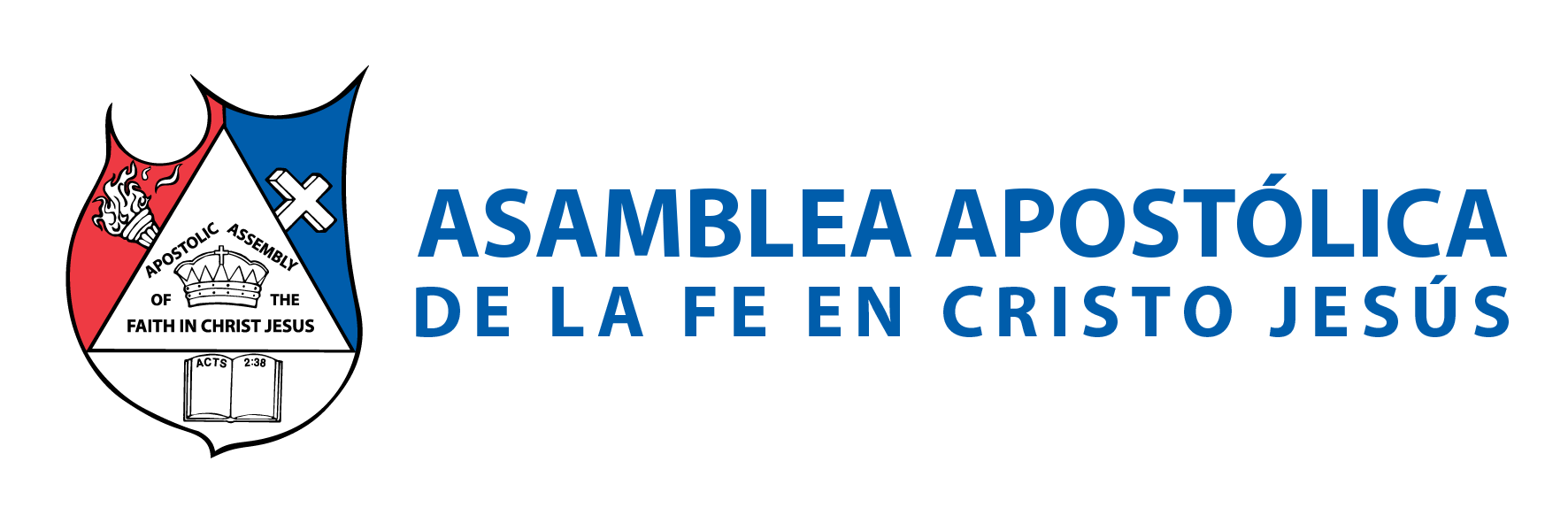 Esta forma de trabajar es cien por ciento bíblica, y además es milenaria. Con resultados más que comprobados, que quienes lo hacen; pueden confirmar su eficacia. Todas las iglesias que se han atrevido a hacerlo, pueden testificar su éxito. 
El mismo Moisés pudo dirigir a todo el pueblo a través de este modelo.
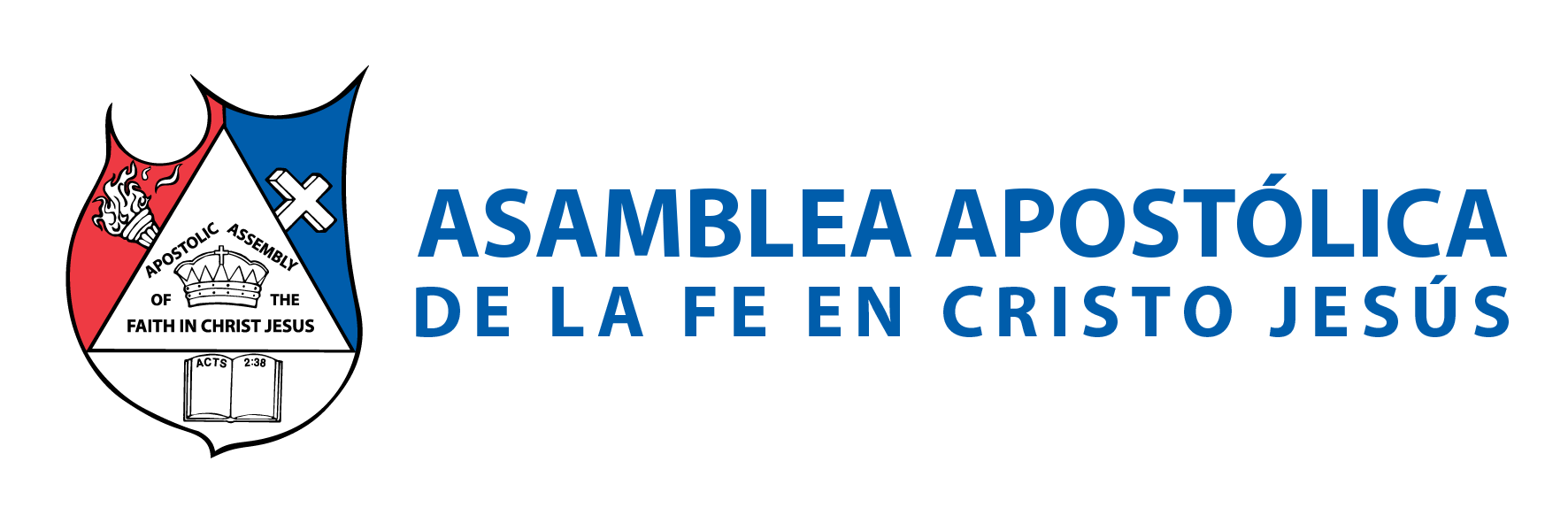 Líder de GDA                              10 Personas 

B. Supervisor de Sector                  50 Personas 

C. Coordinador de Zona                 100 Personas 

D. Director de Red                         1000 Personas
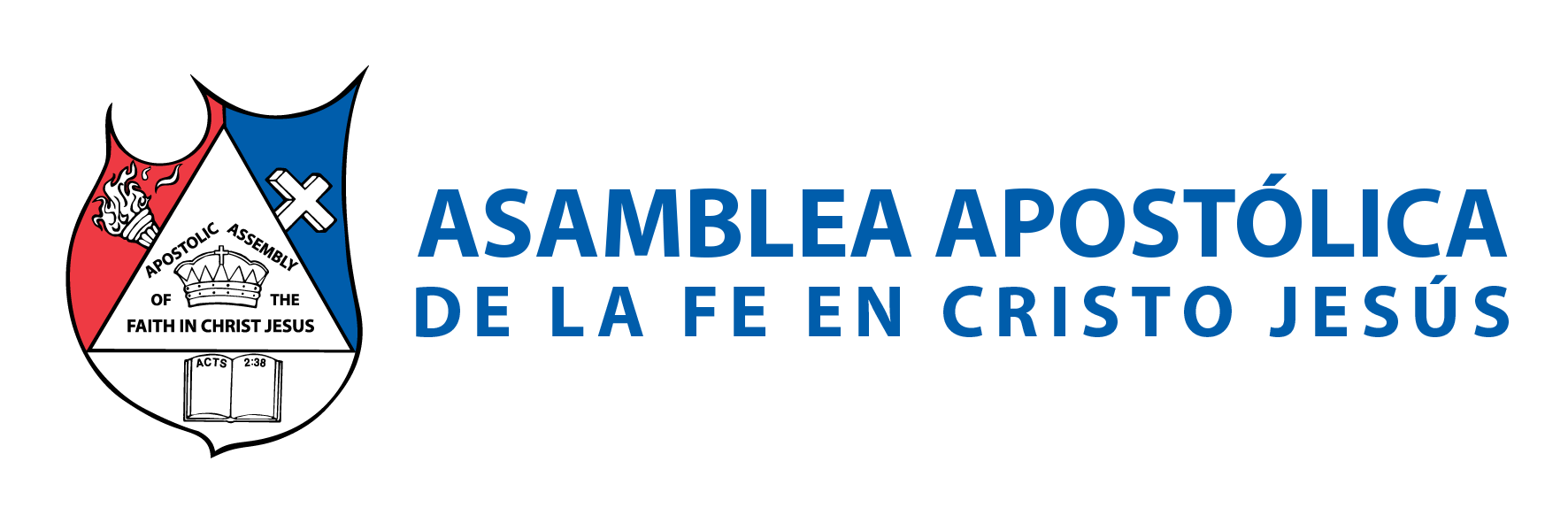 Cuidar el fruto de nuestro trabajo, es la tarea fundamental de la supervisión; porque el crecimiento sin consolidación, es estar tirando la cosecha en saco roto. Dios nos ha provisto de una estructura de gobierno celular, que está dando resultados extraordinarios en el mundo entero; las iglesias que han abrazado el modelo celular, están revolucionando el mundo cristiano.
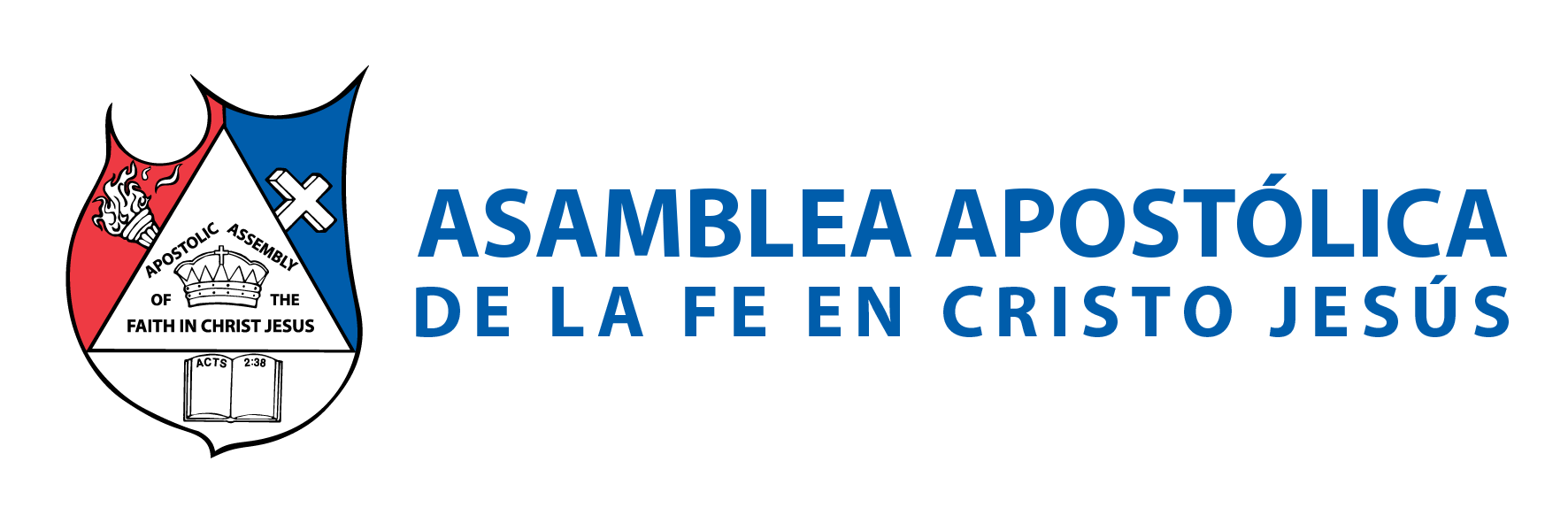 CONCLUSIÓN 
La importancia de supervisar es algo imprescindible. El éxito o el fracaso, dependerá en gran manera; en cómo hemos de supervisar. Si tienes buenos supervisores, éstos serán una gran bendición en la obra de Dios. Parte del éxito, está en supervisar diligentemente.
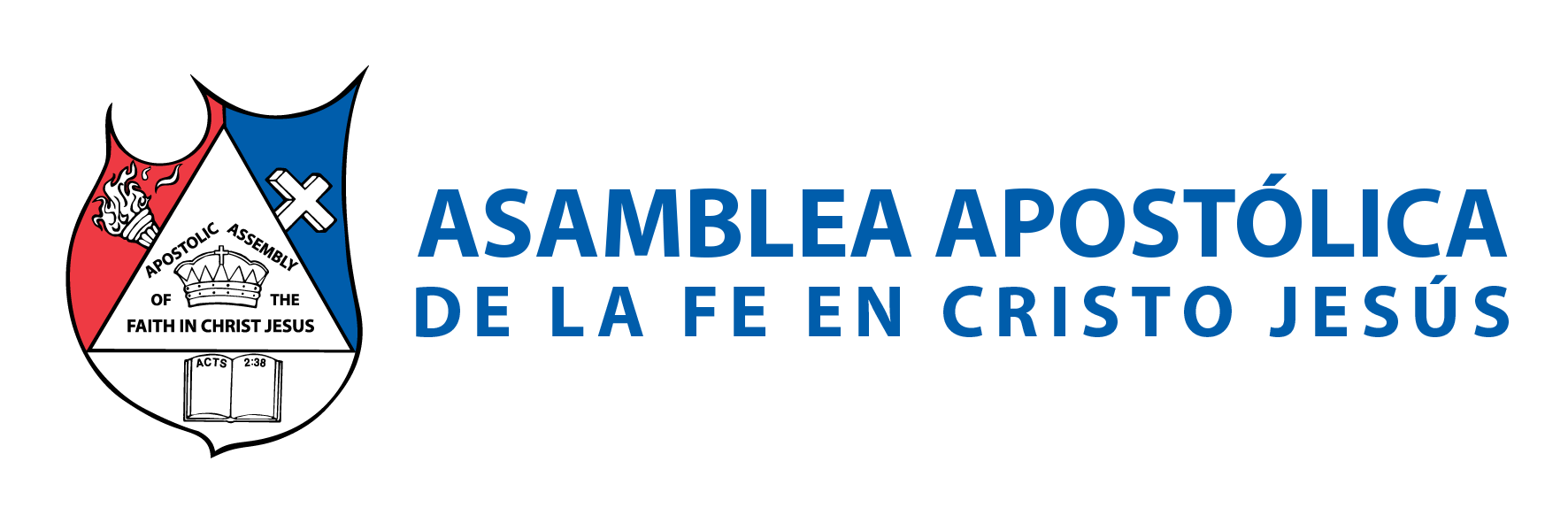 Proverbios 24:30,31: “Pasé junto al campo del hombre perezoso, Y junto a la viña del hombre falto de entendimiento; Y he aquí que por toda ella habían crecido los espinos, Ortigas habían ya cubierto su faz, Y su cerca de piedra estaba ya destruida”.
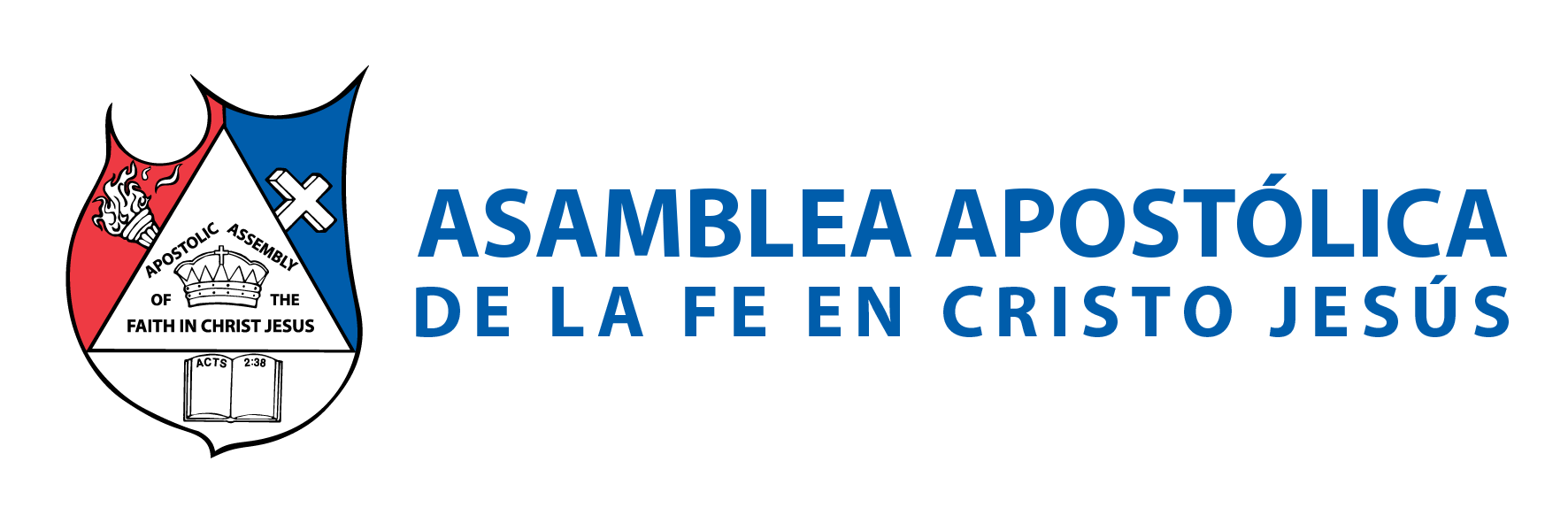 Supervisores diligentes, darán como resultado campos verdes y fructíferos. 

Romanos 12:11: “En lo que requiere diligencia, no perezosos; fervientes en espíritu, sirviendo al Señor”.
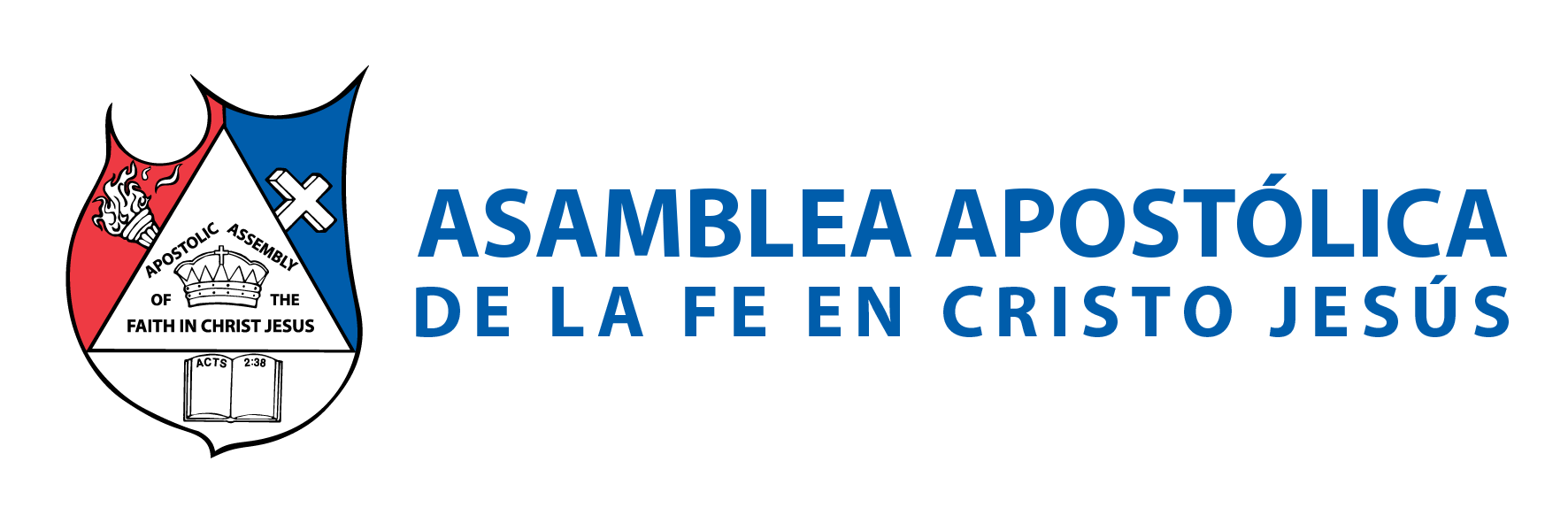